Knowledge programme
– structure
Current strategy
and focus
Authoritative
publications
Value and
benefits
Knowledge programme
– events
Welcome
Global community
Welcome to the world of CIGRE
   
   A global community for the collaborative development and sharing of power
    system expertise
   Not for profit, established in Paris, France 1921
   A long history as a key player in the development of the power system
   Produces reference publications based on practical experience and analysed data
   An open, engaging, fact-based culture
   Connecting power systems professionals from all over the globe
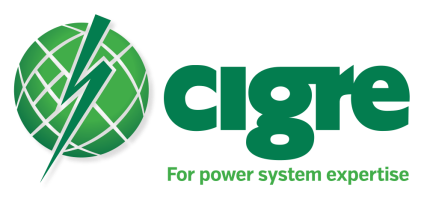 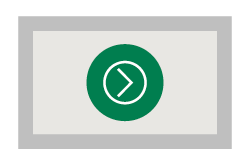 Watch the
welcome video
Knowledge programme
– structure
Current strategy
and focus
Authoritative
publications
Value and
benefits
Knowledge programme
– events
Welcome
Global community
A collaborative global community sharing
knowledge and expertise 

   59 National Committees – NCs
   15000 members from over 90 countries
   1200+ organisations spanning the global power system
    A high number of major utilities
    A unique collaborative culture
   Includes some of the world’s leading experts
   Diverse perspectives from every corner of the globe
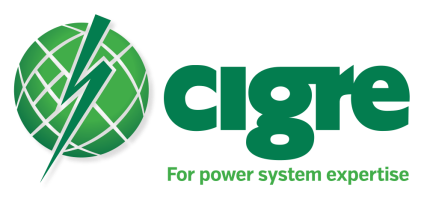 Knowledge programme
– structure
Current strategy
and focus
Authoritative
publications
Value and
benefits
Knowledge programme
– events
Welcome
Global community
1
2
The world’s foremost power system knowledge development programme 
   
   Community experts and CIGRE bodies define strategic focus
   Focused on key strategic themes based on key challenges, trends and issues
   Applied to CIGRE’s 16 domains of work
   250+ Working Groups develop the knowledge
   Involving 1000’s of power system professionals
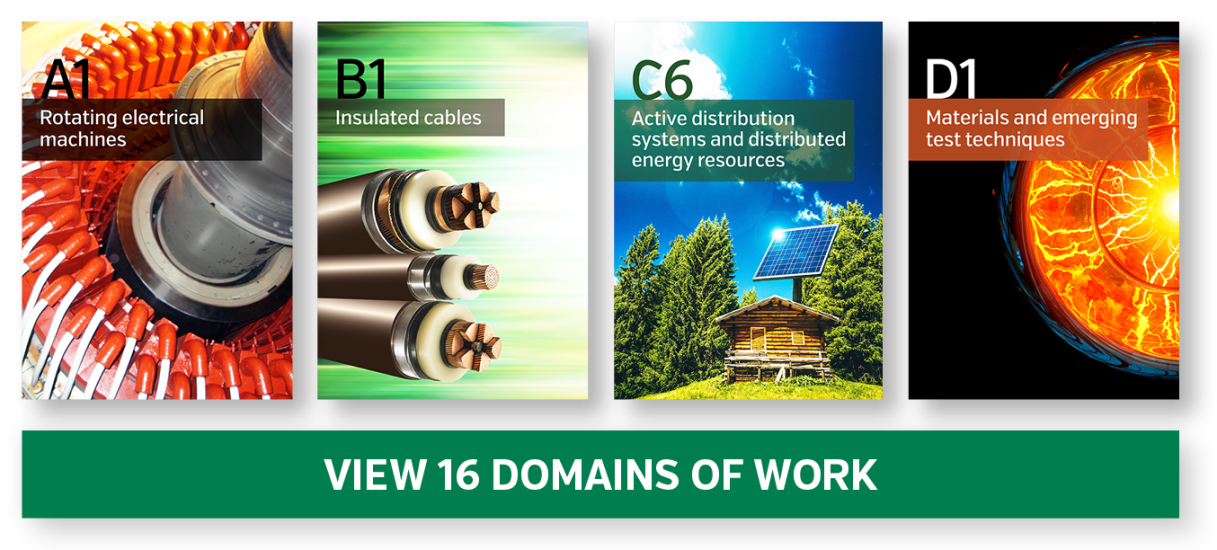 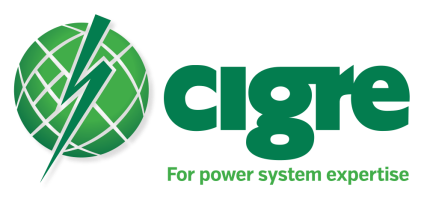 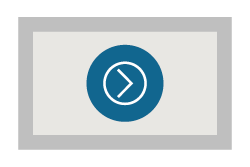 Watch a short video on
the knowledge programme structure
Knowledge programme
– structure
Current strategy
and focus
Authoritative
publications
Value and
benefits
Knowledge programme
– events
Welcome
Global community
1
2
CIGRE’s 16 domains of work each has
a dedicated Study Committee
Group A – Equipment:
A1  Rotating electrical machines
A2  Power transformers and reactors
A3  Transmission and distribution
      equipment

Group B – Technologies:
B1  Insulated cables
B2  Overhead lines
B3  Substations and electrical
       installations
B4  DC systems and power
       electronics
B5  Protection and automation
Group C – Systems:
C1  Power system development and
       economics
C2  Power system operation and
       control
C3  Power system environmental
       performance
C4  Power system technical
       performance
C5  Electricity markets and
       regulation
C6  Active distribution systems and
       distributed energy resources
Group D – New materials & IT:
D1  Materials and emerging test
       techniques
D2  Information systems and
       telecommunication
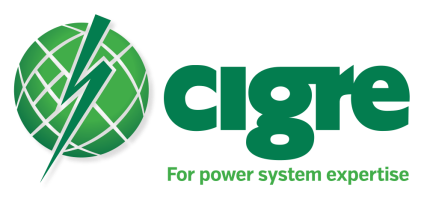 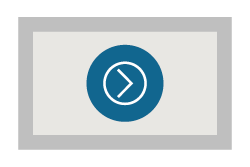 Watch a short video on
the knowledge programme structure
Knowledge programme
– structure
Current strategy
and focus
Authoritative
publications
Value and
benefits
Knowledge programme
– events
Welcome
Global community
1
2
CIGRE’s four current strategic directions
Future power
systems
Environment and
sustainability
Best use of
existing systems
Unbiased information
for all stakeholders
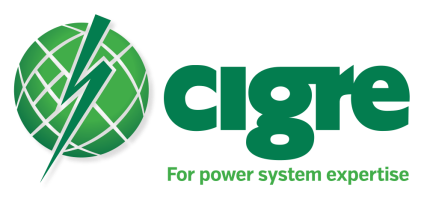 Knowledge programme
– structure
Current strategy
and focus
Authoritative
publications
Value and
benefits
Knowledge programme
– events
Welcome
Global community
1
2
A focus on current pressing challenges:

   Renewable energy sources
   Growing environmental requirements
   Limitations to build new transmission
    infrastructures
   Architecture of networks and systems
   Maintaining the existing power systems
   Transmission of large amounts of power
    over long distances
   Cyber security
   Intermittency of renewable power generation
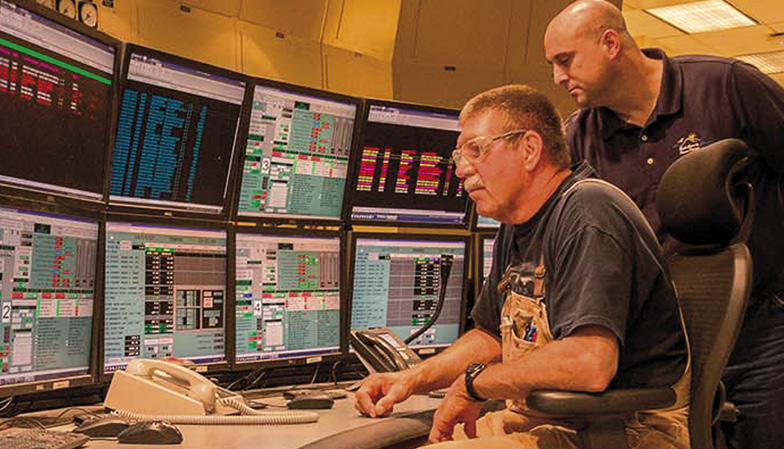 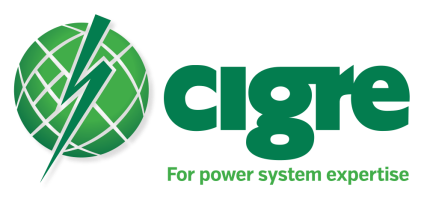 Knowledge programme
– structure
Current strategy
and focus
Authoritative
publications
Value and
benefits
Knowledge programme
– events
Welcome
Global community
1
2
A global collaborative programme
and the Paris Session

   A worldwide programme comprising 100’s of high value events run by the
   Study Committees (SCs) National Committees (NCs) and other CIGRE groups
   Spanning large events such as CIGRE Symposia and Colloquia and numerous
     local conferences
   Culminating every two years in the Paris Session
   The world’s #1 global power system event, unique for its thought leadership
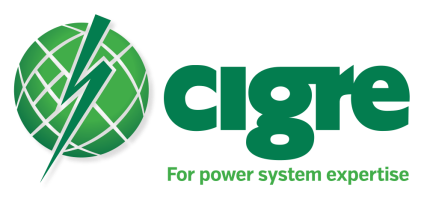 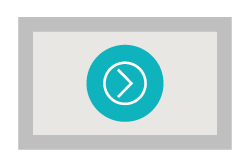 For more on the Paris Session
and CIGRE’s collaborative
programme watch a video
Knowledge programme
– structure
Current strategy
and focus
Authoritative
publications
Value and
benefits
Knowledge programme
– events
Welcome
Global community
1
2
A global collaborative programme
and the Paris Session

   The Paris Session at a glance
     − 3500+ delegates
     − 5000 industry participants
     − 94+ countries
     − Massive trade exhibit
     −160+ working meetings
     − 30+ Study Committee sessions
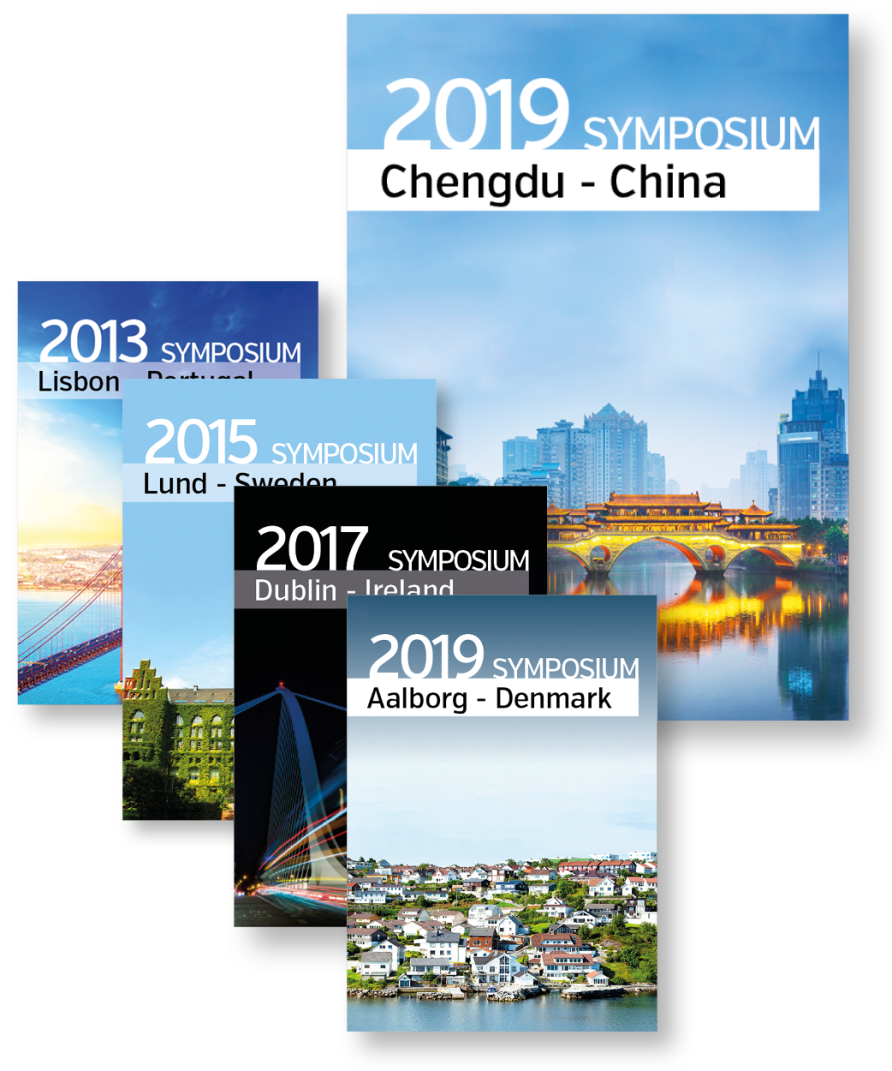 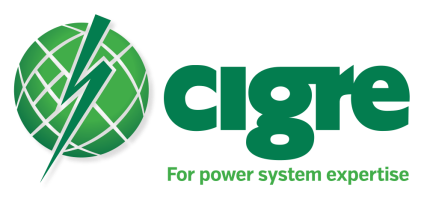 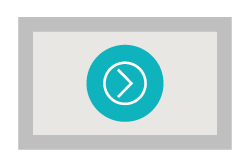 For more on the Paris Session
and CIGRE’s collaborative
programme watch a video
Knowledge programme
– structure
Current strategy
and focus
Authoritative
publications
Value and
benefits
Knowledge programme
– events
Welcome
Global community
The authoritative source of power system
technical reference information 

   14000+ technical reference documents and publications
   Including 700+ comprehensive Technical Brochures
   Based on practical experience and analysed data
   Many used in global standards
   Includes the famous CIGRE “Green Books”
   100’s of technical publications added every year
   All available from online library e-cigre.org
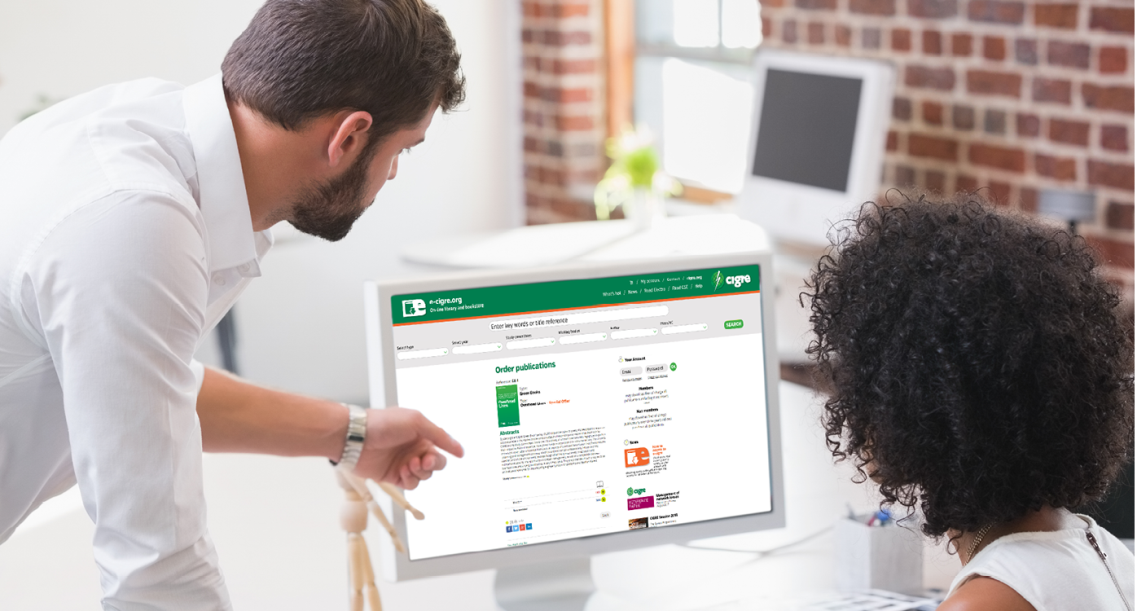 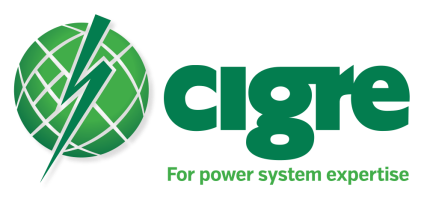 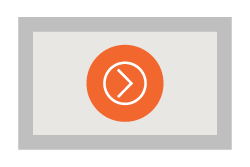 For more on CIGRE’s
publications and reference
materials watch a video
Knowledge programme
– structure
Current strategy
and focus
Authoritative
publications
Value and
benefits
Knowledge programme
– events
Welcome
Global community
1
2
Connecting power system people with the
knowledge and solutions they need

   A CIGRE membership delivers demonstrable value underpinned by world
    leading substance
   From individuals through to large organisations the benefits are extensive
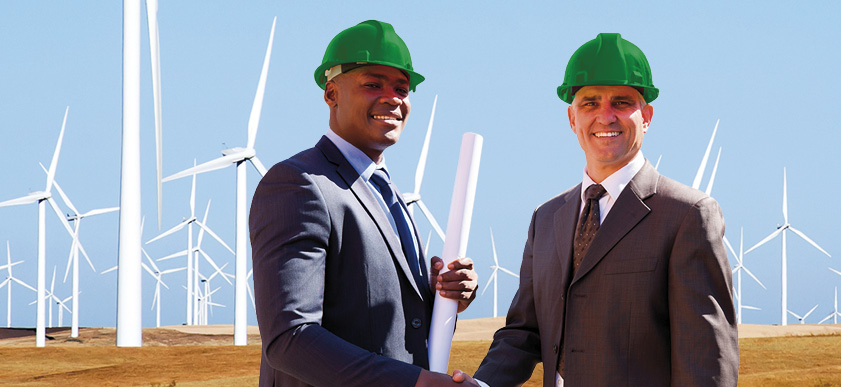 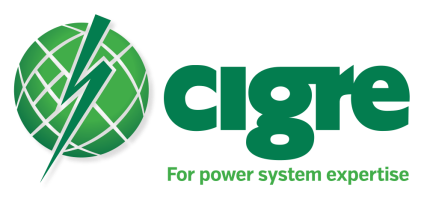 Knowledge programme
– structure
Current strategy
and focus
Authoritative
publications
Value and
benefits
Knowledge programme
– events
Welcome
Global community
1
2
Nine ways CIGRE membership delivers value
1.  Be prepared future key trends, innovations and challenges
2.  Learn from real world experiences, lessons and successes
3.  Inform your decisions with diverse global perspectives 
4.  Collaborate with your local CIGRE organisation (NC) to address local challenges
5.  Source the most authoritative reference information
6.  Get unbiased, vendor neutral, fact-based, technical solutions 
7.  Gain access, at a nominal cost, to world leading experts
8.  Grow your individual and organisational skills 
9.  Connect with your industry in a technically-based setting
For more on CIGRE’s
Benefits ask for our
Info leaflet
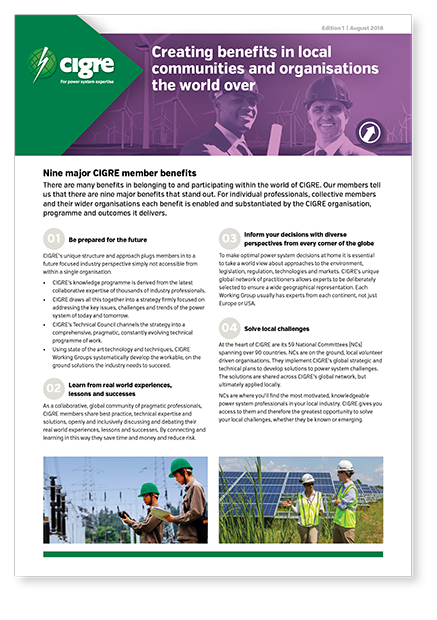 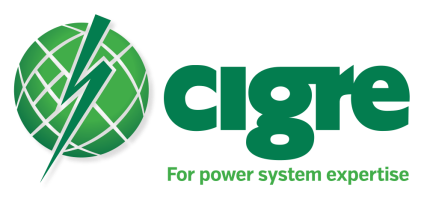